ATRP
Sandip Argekar
1
ATRP
Atom Transfer Radical Polymerization
Halogen transfer through metal complex induced reversible heterolysis
resulting in the formation of reversible free radicals to initiate and propagate polymerization.
2
Formation of induced reversible free radical?
R – Propagating species/ tethered initiator 
X – halogen atom  (usually Cl/Br)
R
X
Mn
Mn – Transition metal in lower oxidation state
          (Copper is most commonly used)
Ligand – Lewis base to stabilize transition metal 	forming a complex
. .
3
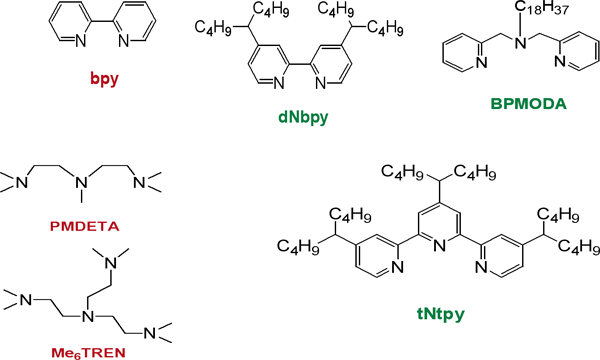 4
Formation of induced reversible free radical?
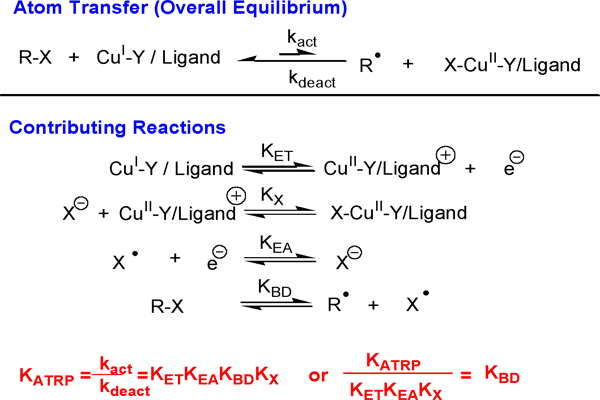 5
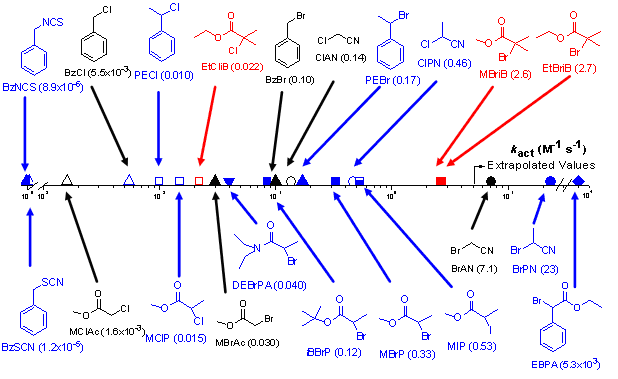 6
ATRP types
Normal ATRP
Reverse ATRP
Introduce higher oxidation state metal 
Reaction results in lesser concentration of radicals
More control and better PDI
7
Simultaneous Normal & Reverse ATRP (SR&NI)
Add small amount of free radical initiator
Allows reaction propagation for active catalysts
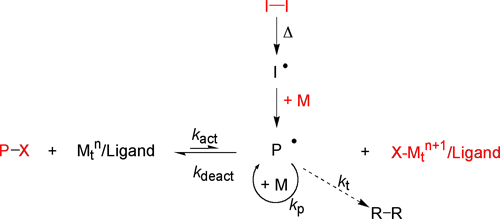 8
Activator Generated Electron Transfer ATRP
Reducing agent induced activation
Allows catalysts to be added in their stable state
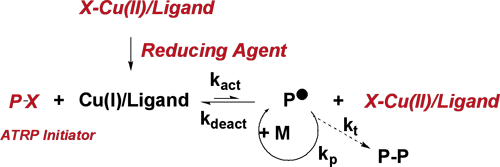 9
Why ATRP?
Control
Compositions
Topology
Functionality
10
Composition
Statistical polymer
Reactivity ratios 

Block copolymers
Macro initiators
ABC type copolymers

Gradient copolymers
X
11
Topology
Complex architecture
Simple
architecture
Linear
Brush copolymers
Surface modification
Graft copolymers
Star polymers
Star shaped copolymers
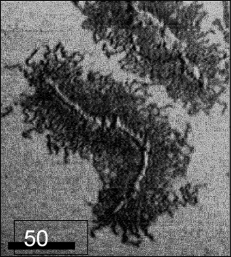 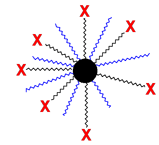 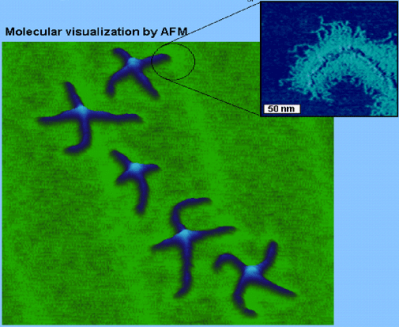 12
Functionality
Functional monomers
eg. Glycidyl methacrylate 
Modification post polymerization
Functional ATRP initiators
eg. Glycidyl 2-bromopropionate 
End-group transformation chemistry
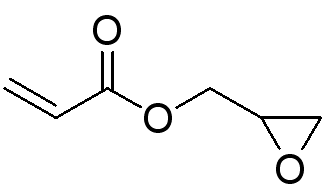 13
Shortcomings of ATRP
Oxygen hinders polymerization forming stable copper oxides. 
Degassing
Addition of reducing agent (Cu) provides tolerance
No control over tacticity due to radical nature.
Unwanted catalyst color
Catalyst removal problems
14
References
Matyjaszewski Group – Research
	http://www.chem.cmu.edu/groups/maty/about/research/index.html
15